静かなる戦争の為の沈黙の兵器
１０）幹部団とメーソン員
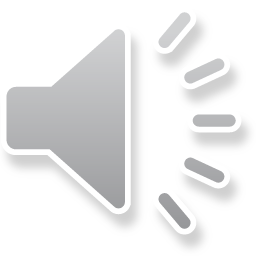 全１２ページ
・メーソン員は我々の前に立てられた屏風である
  あれこれの秘密組織の手による専制、その活動は幕の蔭であらゆる代理人の背後で働くだけに、手厳しい事でも平気でやる。
それら代理人たちは交代するので、不当に襲われないばかりか、秘密の勢力を効果的に助けている。
しばしば交代するお蔭で、長期活動の報酬が節減出来るのである。
見えない勢力というものを転覆する位置にあるのは一体誰か？
此処にこそ我々の特徴がある。
非ユダヤ人を入れてあるメーソン員は、我々と我々の目標の前に立てられた屏風として秘密裏に活動するが、我が勢力の活動計画は、その所在すら人民には全く謎に包まれたままにされる。
幹部団とメーソン員
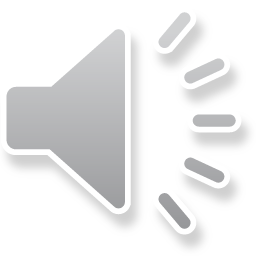 ・我々の幹部団は特別な人士で構成される
  我々の幹部団は、周囲に全分野の知的人士を従え、その中心にあって仕事をする様にしなければならない。
幹部団は、政界人、老練な法曹人、行政官、外交官、 そして決定的に重要な事は、我々の特別な教育機関で特別教育を受けた人士で 構成されるだろう。
これらの人士は、社会構造の全ての機微を知っていて、政治の初歩から　要諦までの全ての用語に通じている。
これ等の人士は、人間の裏側全てに通じ、彼らが操作しなければならない人間機微の体系を熟知している……
言うまでもない事であるが、我々の陣営の補佐役をゴイムから選んではならない。
彼らは何が目的かを考える苦労をせず、何が必要な事であるかを決して熟考せずに 事を運ぶ事に慣らされている。
ゴイムの役人達は、書類に目を通さずに署名をしている。
報酬目当てか野望の為かで仕事をしているのである。
＜八＞
幹部団とメーソン員
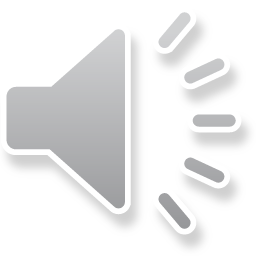 ・ユダヤ人教育の主なる内容は経済学である
  我々は全世界の経済人に我らの政府を取り巻かせるであろう。
ユダヤ人教育の主なる内容が経済学であるのは、この目的の為である。
更に、我々の周囲には、銀行家、産業人、資本家…
大切な事は、百万長者といった人達の煌びやかな群がいる。
実際の所、万事は金で解決がつくからである。
＜八＞
幹部団とメーソン員
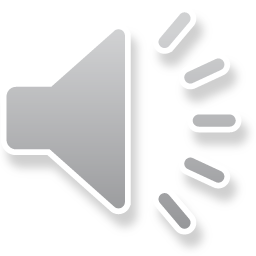 ・秘密結社に喜んで入って来るのは
　　　　　　　　　一般人の中では軽薄に属する人間が多い
  秘密結社に喜んで入って来るのは、世渡りが上手く出世第一主義で、一般人の中では軽薄に属する人物が多いので、彼らを御して我々が仕組んだ事を片付けさせるのは、さして苦労の要る事では無い。
＜十五＞
幹部団とメーソン員
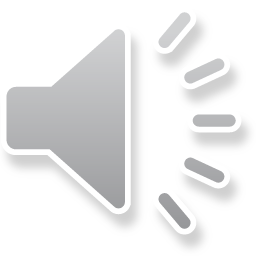 ・王国実現まではフリーメーソン支部を世界各国に増設する
  我々の王国を実現するまでの期間は……
フリーメーソン支部を世界各国にどしどし増設し、そこへ名士になりそうな人物、現に名士である人物を引き入れる。
それというのも、それら支部は重要な情報集積所であり、情報を流す出口でもあるからで ある。
メーソンの全支部は、我々だけが承知していて他には絶対に誰も知らない中央管理機構の下に置く。
その機構を構成するのは、我らの学織ある長老達である。
支部には代表者が要るが、彼らは上記のメーソンの真の管理機構を覆い隠す為に置かれるものであり、標語や計画は蔭の管理機構から発せられるのである。
＜十五＞
幹部団とメーソン員
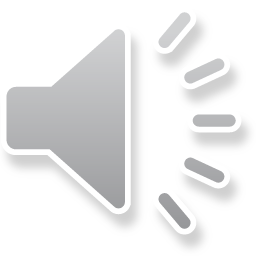 ・我らの王国樹立の際には現存秘密結社はすべて解散させる
  この為には、我々の王国到来に反対しいやしくも武器を執る（手にする）者は一人たりとも容赦なく殺戮する。
秘密結社に類するあらゆる種類の新団体結成もまた、死をもって処する。
我々が認めている現存秘密結社は、役立つものも役立ったことのあるものも、一率に解散させ、欧州から遥か離れた地方へ追放する。
余りにも事情をよく知り過ぎたゴイのメーソン員にも同断の処置を執る。
何等かの理由でこの処置を執らなかった者に対しても、追放の恐怖で脅迫しておく。
我々の支 配の中心地である欧州からは、秘密結社員全員を追放に処する法律を作成し、公布する。 
この決定は変更出来ず、これに対する控訴は許さない。
＜十五＞
幹部団とメーソン員
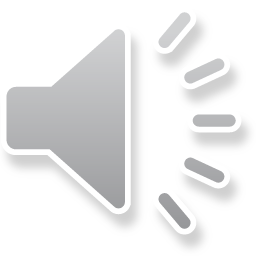 ・我らの兄弟達には反対行動をとった結社員を
　　　　　　　　　　　　　　　　　　告発する義務がある
  今日でも我らの兄弟達は、自分の責任に於いて、自分の家族の背教者や結社に 反対する行動をとった結社員を告発する義務を持っているが、それと同じことを全世界を支配する我らの王国に於いても、我が臣民全員に国家に対する奉仕として義務付けるのである。
この様な組織こそが、権威権力の乱用や贈収賄や、我々の機密計画を使い、人間についての超人類的な理論を駆使し、我々がゴイムに植え付けた悪習の全てを根絶させるであろう。
＜十七＞
幹部団とメーソン員
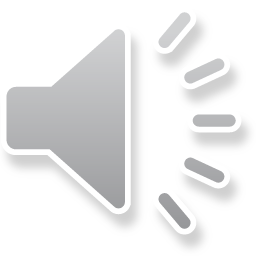 ・我々は本人も分らない様にメーソン員を処刑する
  何人とも避けられない終局は死である。
どうせ避けられないものならば、新秩序の 建設者である我々よりも、建設の邪魔をする人間に早く回してやった方が宜しい。
我々は、同胞の他には誰も気付かない様に、本人自身でさえも死刑宣告 された事が解らない様に巧みにメーソンを処刑する。
必要とあれば全員あたかも 自然死の如く息を引き取るのである。
……我々はゴイムにはリベラリズムを説くけれども、同時に一方では、我が民や我らの代理人達にはひたすら恭順に服させる。
＜十五＞
幹部団とメーソン員
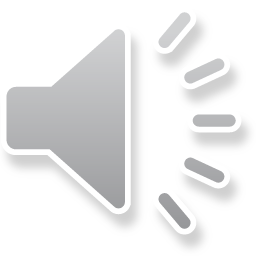 ・世界同時クーデターの暁には……
  世界各地に同時にクーデターを勃発させ、遂に決定的に我らが王国に突入し、現存する政府という政府が誰の目にも没落した事が明らかになった時（これが実際に起こるには少からぬ時間、恐らくまるまる一世紀はかかるだろう）、我々に対する 陰謀の類いは絶対に存在を許さない様に監視する仕事がある。
＜十五＞
幹部団とメーソン員
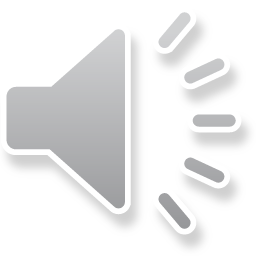 ・「反ユダヤ主義」は
　　　　　　　下層ユダヤ人を監視するには必要である
  実際には我々は、我々自身以外のものは、あらゆる種類の支配を一掃したけれども、法律上はまだ数多くのものが残っている。
今日では、何処かの国が我らに対して反抗を示したとしても、我々の裁量下、我々の指導下にあって形式的に反抗してあるに過ぎない。
一例として反ユダヤ主義は、我々が下層の兄弟達［ユダヤ人］を監視するには必要欠くべからざるものだからである。
＜九＞
幹部団とメーソン員
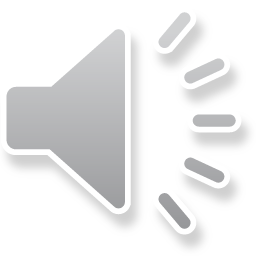 お疲れ様でした。
次は、１１）ユダヤ王とその王国です。
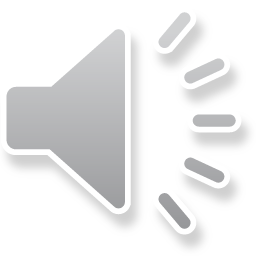